Mata Kuliah	: Pengantar Ilmu Teknik Sipil
Kode		: CIV – 107
SKS		: 2 SKS
Menentukan Topik Penelitian
Pertemuan 9
Menentukan Topik Penelitian
Managable topic (topik sedapat mungkin tidak berada di luar jangkauan akademis calon peneliti)
Obtainable date (kemungkinan data yang diperoleh ada, jalan untuk menggali data tersebut secara teknis tidak mengalami kesulitan)
Significant of topic (topik yang dipilih sedapat mungkin menarik, baik berkaitan dengan fenomena yang sedang berkembang maupun teori yang sedang berlangsung
Kesiapan peneliti untuk menuntaskan penelitian
Dukung sarana prasaran penelitian yang memadai, dukungan dana
Tugas
Buatlah kelompok 3-4 orang
Pilih satu topik yang akan diteliti dengan mengambil lingkup area penelitian di UPJ (sedapat mungkin berhubungan dengan bidang Teknik Sipil)
Contoh Judul Penelitian
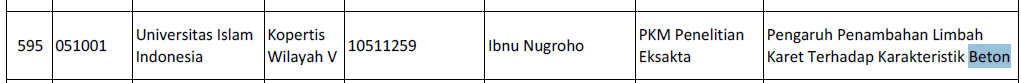 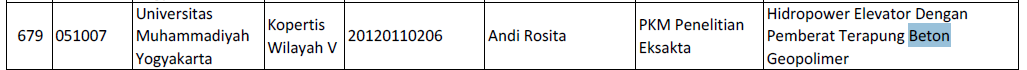 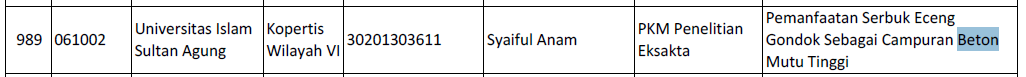 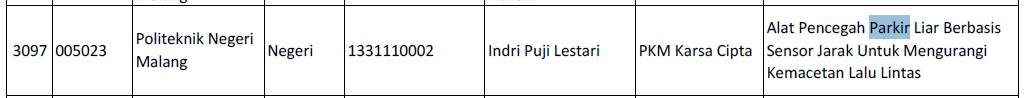 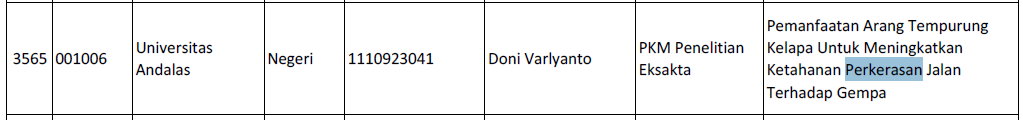 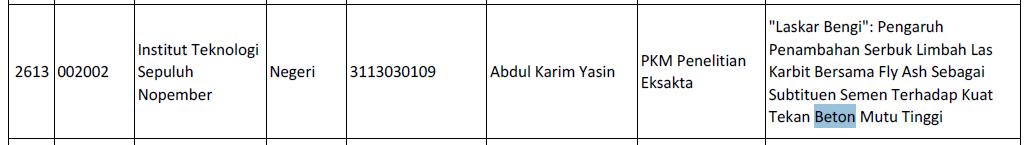 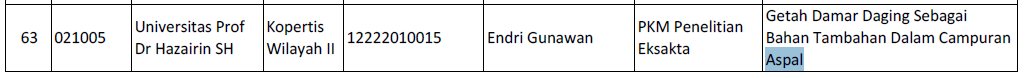 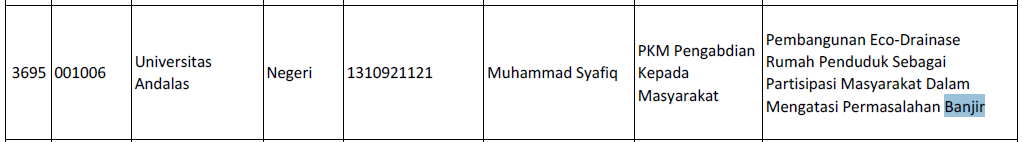 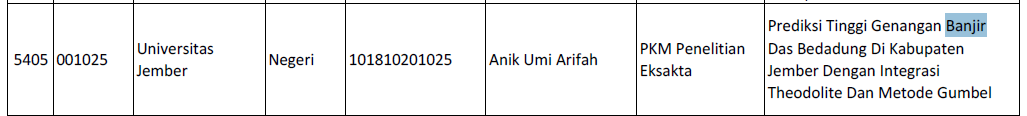 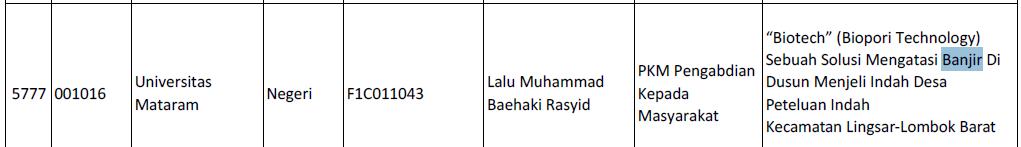 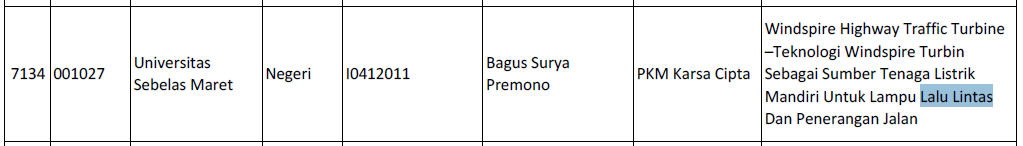 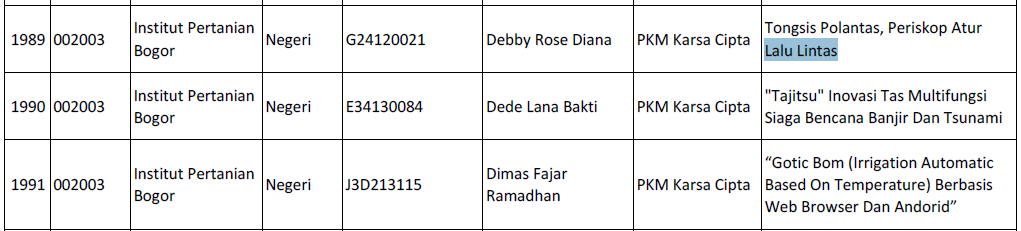